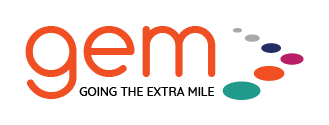 #GEMonline
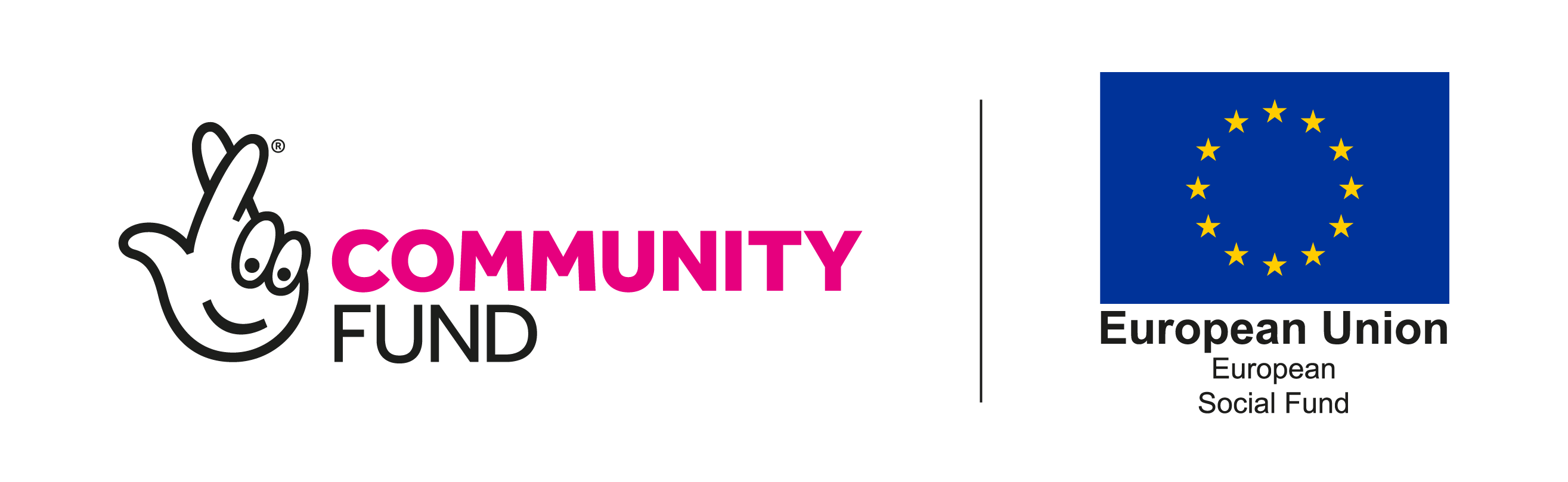 5th April – 16th April
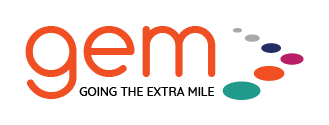 #GEMonline
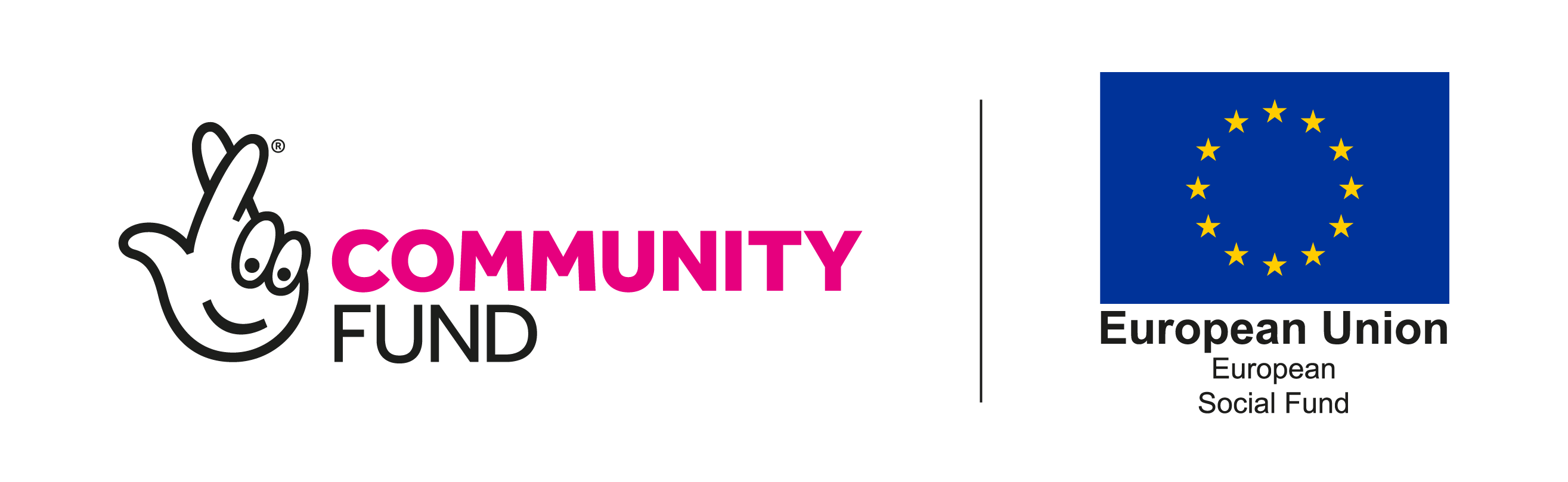 19th April – 30th April
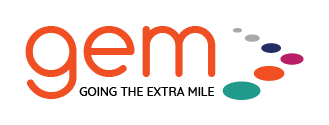 #GEMonline: Monday
#skills
10am – 11am		Drafting your cover letter with Sue
12th April 			Join Sue as she shares some key points to include in your cover letter to support your CV when 				completing job applications.  			
			Register here: 

11am – 12.30pm 		Be Seen Be Heard with Adam 
12th April			A six-week course to help you develop greater confidence and self-esteem or overcome self 	     
19th April 			consciousness and develop a sense of ease in front of others. You will develop an insight into what   
26th April 			holds you back and how you can become more relaxed and confident in front of others especially in 			new situations. 	
			Register here

1.30pm - 2.30pm		Transferable skills with Di
19th April 			Did you realise that a large number of skills that you learn and develop during your work and personal 			life can be transferred into other employment roles? Find out more during this workshop on how you 			can potentially enhance your skillset. 
			Register here:
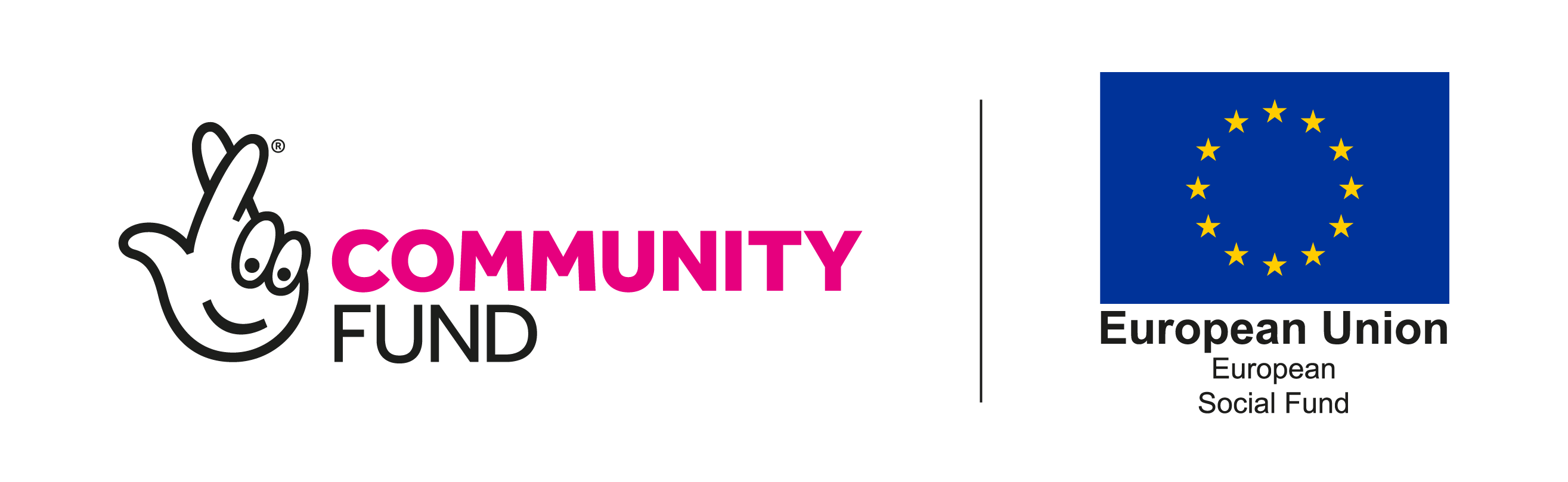 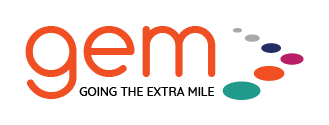 #GEMonline: Monday
#skills
1.30pm – 2.30pm		General careers advice with Di
26th April 			Not sure what career path to head down or want some general advice on a certain industry? This 			session will run through some key advice and information to consider when looking at different 				careers. 			
			Register here: 

2pm – 4pm 		Mock interviews with Tony and Sue 
12th April 			One to one practice interview with a member of the GEM team.                                                                            
19th April 			By appointment only. Contact gemtony@ggtrust.org / gemsue@ggtrust.org	     
26th April 			[Are you a manager with recruitment experience and have time to volunteer to deliver practice           			interviews? Please contact Tony or Sue]  

10am – 11am		The Cookery Corner with Sue 
26th April 			An informal chat through some simple but delicious recipes made from store cupboard basics and 			seasonal produce You can simply come along and listen, swap ideas or even ask some cookery 				questions. 
			Register here:
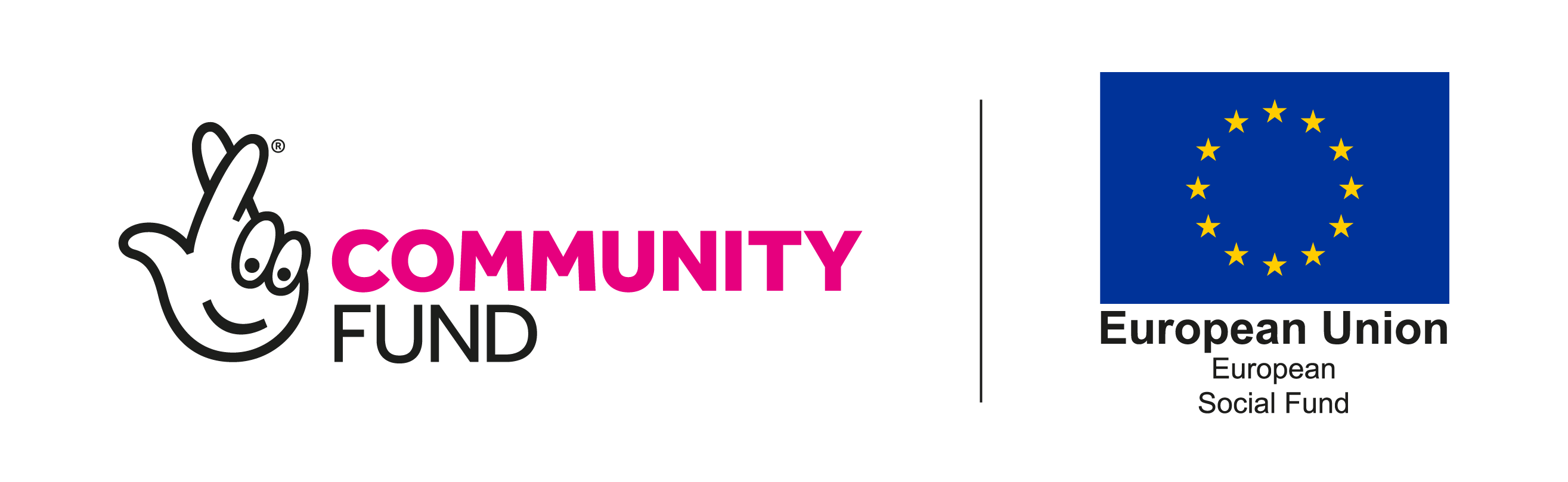 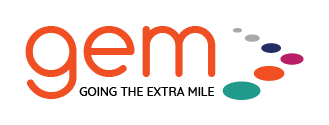 #GEMonline: Tuesday
#employability
11am – 12pm		Cheltenham Job Club with the GEM team 
6th April 			A weekly job club which will focus on building your job searching skills and confidence. You will have  
13th April 			the option to discuss different aspects of job searching and the team will feature various available   
20th April 			jobs in your area.
27th April 			Register here: 


1.30pm – 2.30pm		CV and cover letter workshop with Di
13th April 			A practical tips session to help you understand the basics of CV and cover letting writing, what should     27th April			and should not be included and typical layouts to help you stand out from the crowd. 					Register here: 

2pm – 4pm 		Mock interviews with Tony and Sue 
6th April 			One to one practice interview with a member of the GEM team.                                                                            
13th April 			By appointment only. Contact gemtony@ggtrust.org / gemsue@ggtrust.org                  
20th April 			[Are you a manager with recruitment experience and have time to volunteer to deliver practice           
27th April 			interviews? Please contact Tony or Sue]
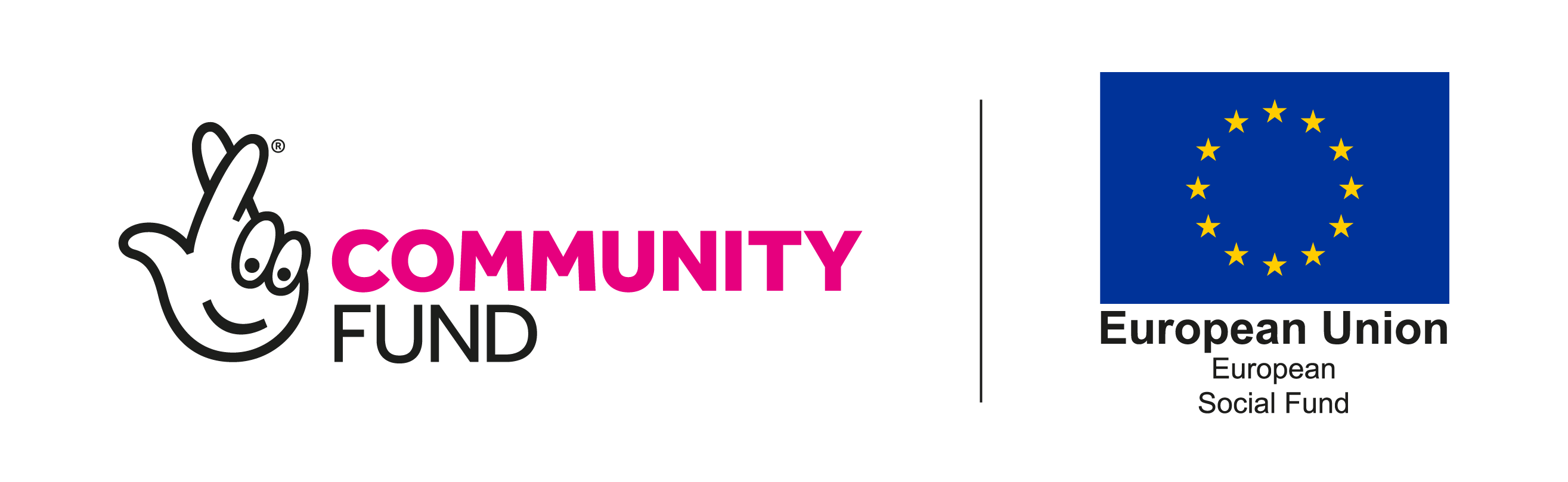 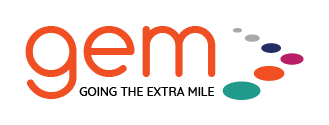 #GEMonline: Tuesday
#employability
1.30pm – 2.30pm		Time out on Tuesday with Nabeela and Emily 
20th April 			Sit down with a cup of tea and take part in our friendly time out session, filled with some relaxing and 			light-hearted activities to ease you through the afternoon. You will just need a piece of paper and pen. 			Register here:
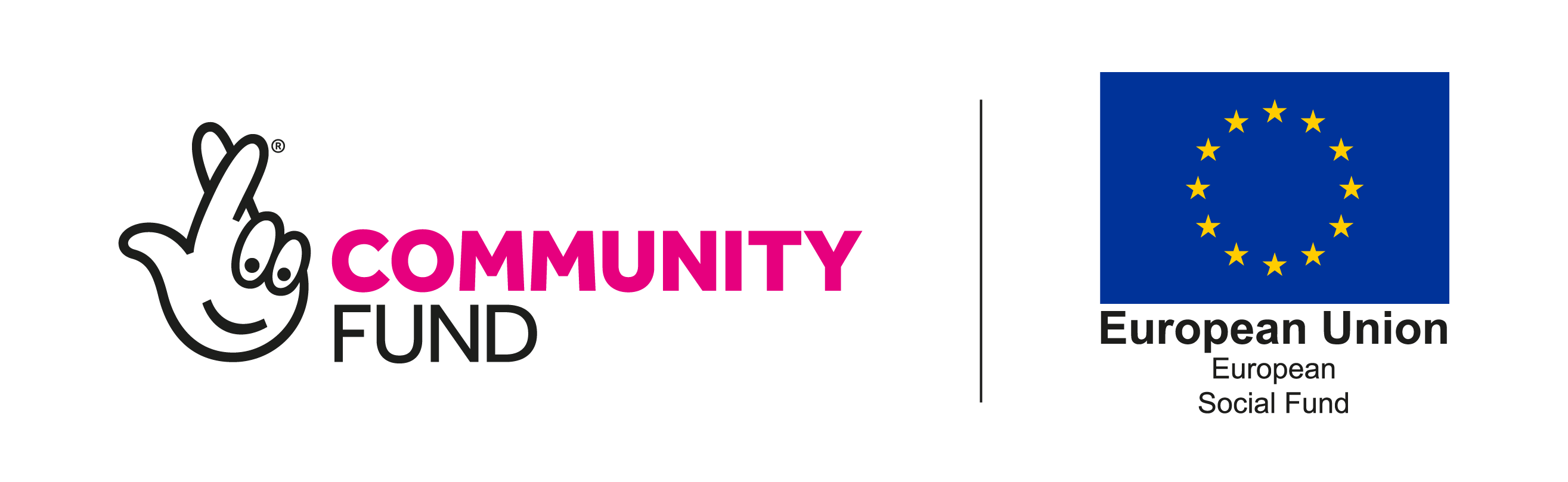 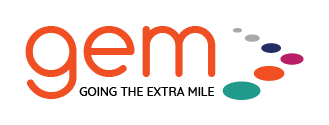 #GEMonline: Wednesday
#wellbeing
11.15am – 12pm		Chair Yoga with Lisa  
7th April 			A gentle form of Yoga using a chair. This session will help build strength and increase 	
14th April			flexibility with some gentle mobilisations and yoga poses using a chair. 	 	  
21st April 			Click here to join: 
28th April 

12pm – 1pm		Lunchtime stretch and train with Alex    
28th April 			Join Alex as he takes you through a mild exercise and stretching class, helping to break up your day  			and boost your physical and mental wellbeing. Suitable for all ages and abilities including children. 
			Register here: 

3.30pm – 4.30pm		Magic Workshop with Tony   
21st April 			Have some fun and learn a trick or two that will impress your friends and family. 
			Register here:
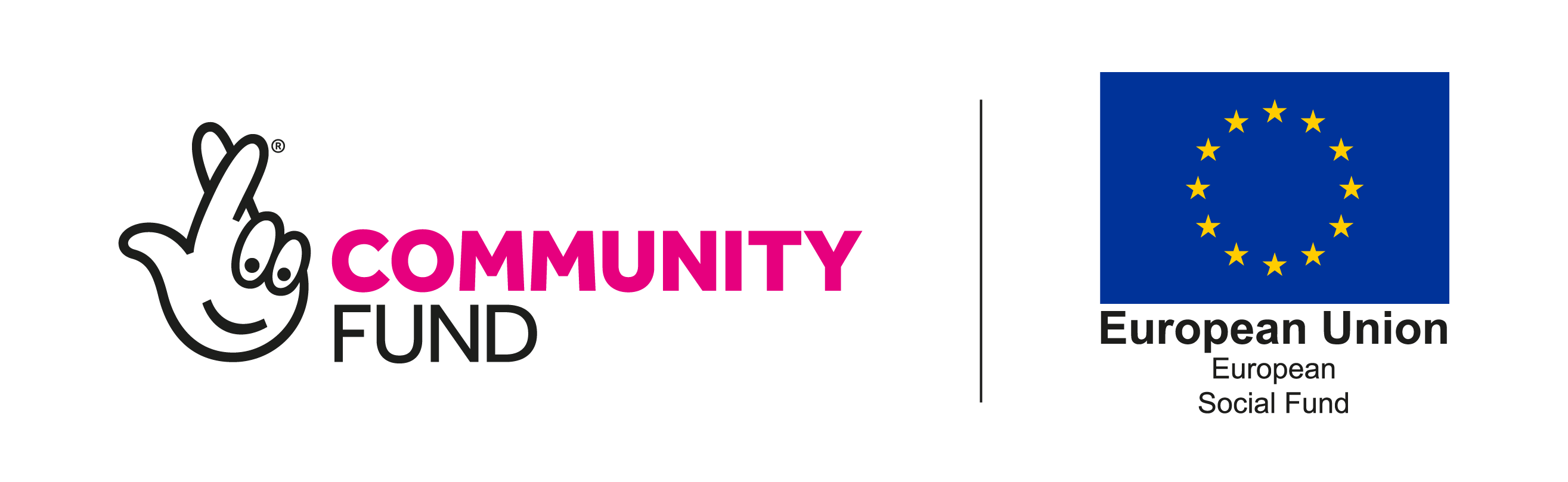 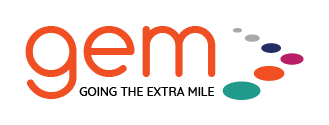 #GEMonline: Wednesday
#wellbeing
11am – 12pm		Music and Song Singalong with GL Communities and friends 
7th April 			Enjoy an afternoon of music and singing performances to various songs; you can simply watch and 
14th April 			listen or even take part as one of the main singers performing. 		
21st April 			For the opportunity to take part, please contact Paul on paul@glcommunities.org by Monday evening 
28th April 			with the songs you would like to sing. 
			Register here: 

10am – 11am		Yoga with Lisa  
7th April			A Yoga class suitable for complete beginners with former GEM participant Lisa who has set up her own 14th April 			business Yoganna Be.
21st April 			Click here to join: 
28th April 

3.30pm – 4.30pm		Walk in Nature with Sarah 
28th April 			Take a walk in Nature and notice the changes happening all around as we head into Spring. Notice 			how it changes you, lifts your spirits and makes you smile. Join Sarah as she shows you how a short 			walk in your local area can support you in times of hardship. You will be sharing your experiences        			and learning about nature.
			Register here:
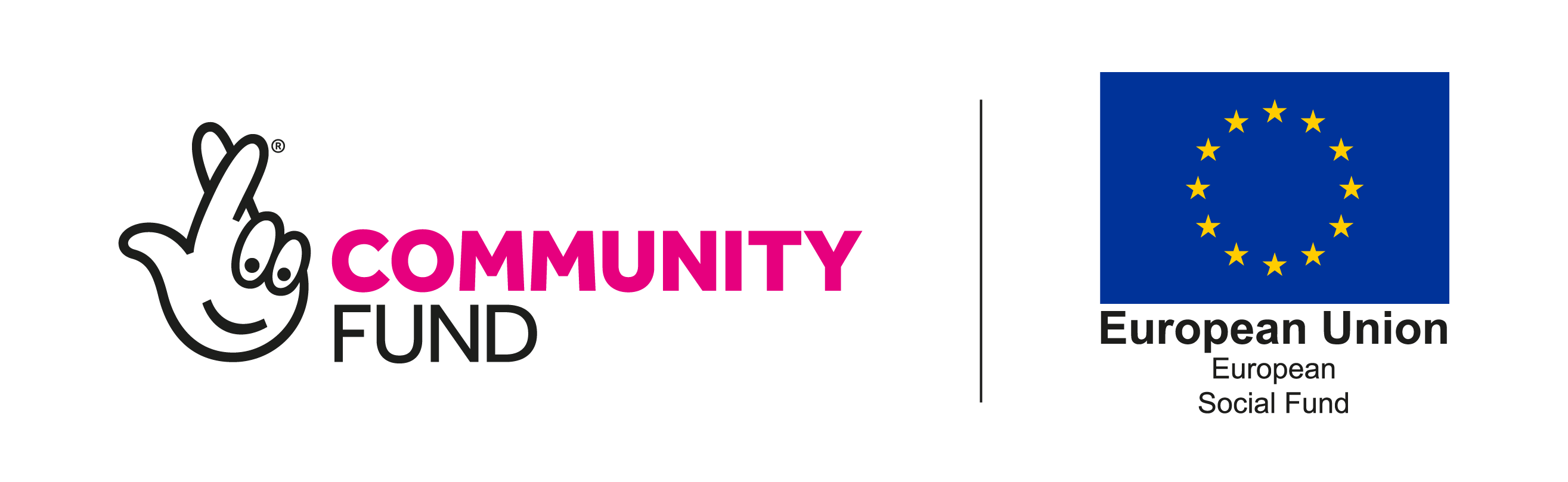 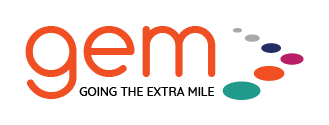 #GEMonline: Thursday
#employability
11.15am – 12.15pm		ESL (English as a second language) support group with Carole, Wanda or Sarah. 8th April			Is English your second (or third) language? This group is for ESL learners of all abilities to meet and  15th April 			develop skills and confidence in speaking, reading and writing English together.	
22nd April			Register here: 
29th April

1.30pm – 2.30pm		Everything you wanted to know about numbers but were afraid to ask 15th April			with Richard
			The workshop is open to all. It is especially aimed at those who worry about their maths skills.
			Join Richard as he helps you understand decimals and build your confidence in your own skills.
			Register here

10am – 11am		Gloucester Job Club with the GEM team 
8th April 			A weekly job club which will focus on building your job searching skills and confidence. You will have   
15th April			the option to discuss different aspects of job searching and the team will feature various available    
22nd April 			jobs in your area.
29th April 			Register here: 








		
			
		
15th April
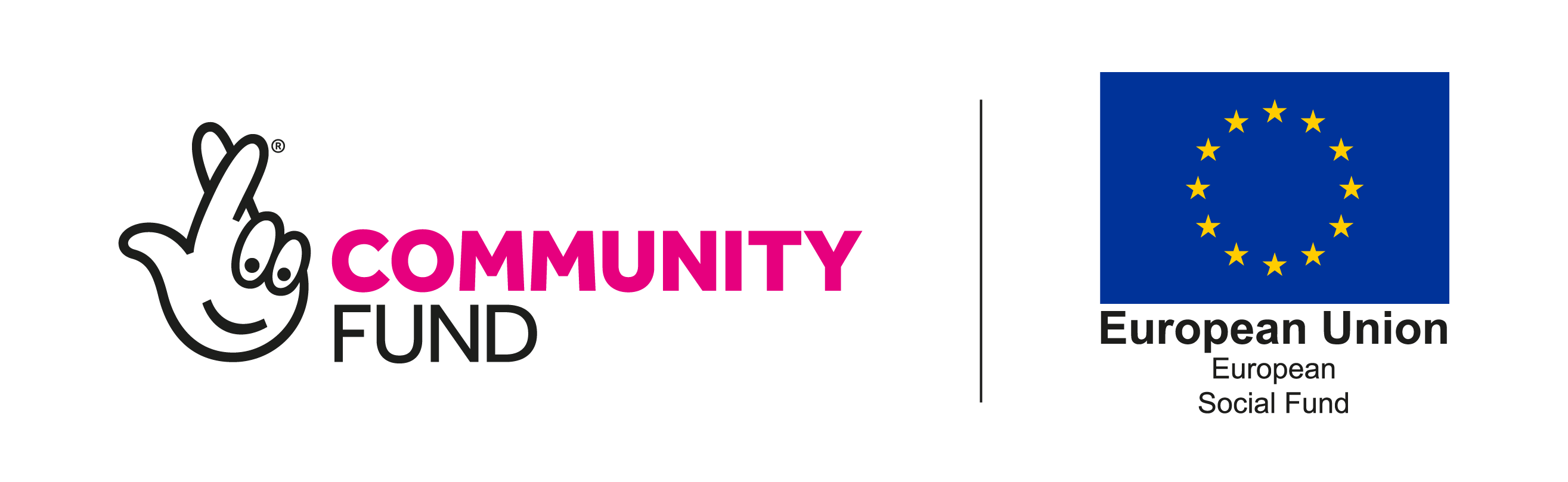 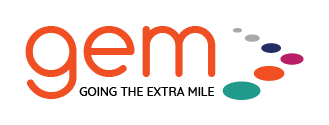 #GEMonline: Thursday
#employability
1.30pm – 2.30pm		How to ‘sell’ yourself to interviewers with Tony 
22nd April			Join Tony as he shares some of his top tips and advice on how to present yourself in the best possible 			light to prospective interviewers. 	
			Register here: 

3pm – 4pm		Interview Skills with Your Talent Solutions
15th April 			Learn how to be your best in an interview-based situation.			
			Register here

1.30pm – 2.30pm		Job Searching tips with Jason
29th April 			A run through of some useful tools and techniques to help make your job searching more efficient and 			to not miss out on great opportunities. 			
			Register here:
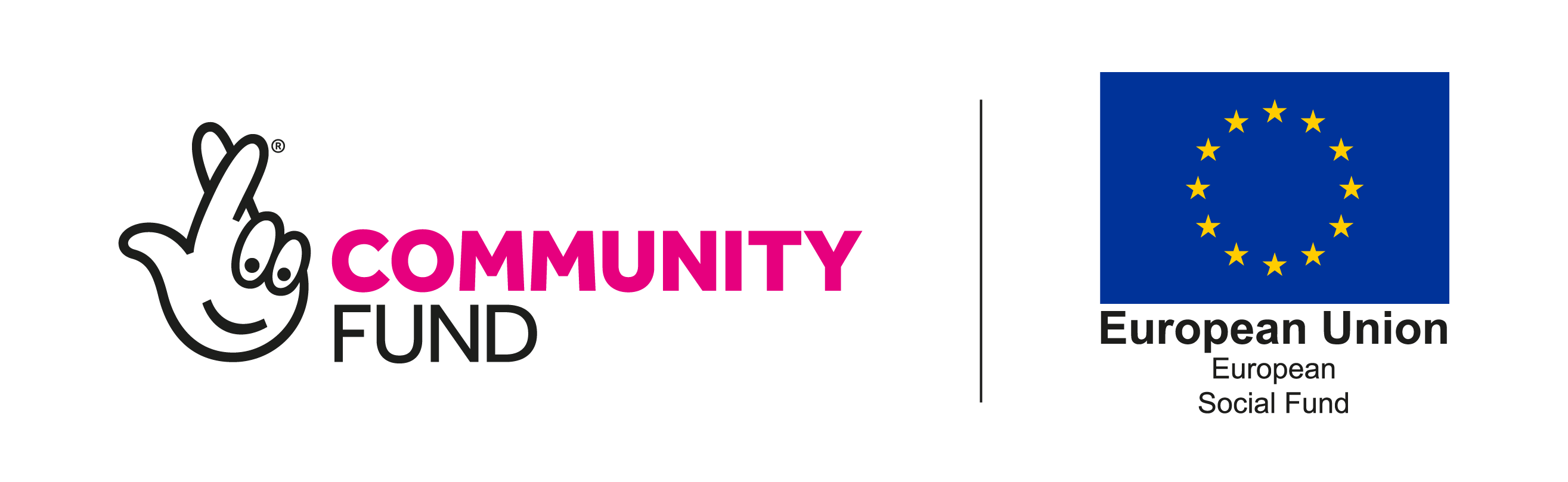 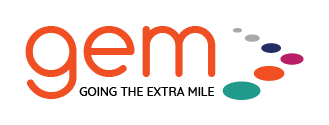 #GEMonline: Thursday
#employability
2.30pm – 3.30pm		So you want to work outdoors with Julie
29th April 			Come and explore what is available locally that will enable you to work outdoors. Topics include 				looking at Gardening, water butts, scything, compost heaps, working co-operatively, rural crafts, 				hedge laying, stonewalling, chainsaw and tree work, wildlife surveying, ecological work					Register here
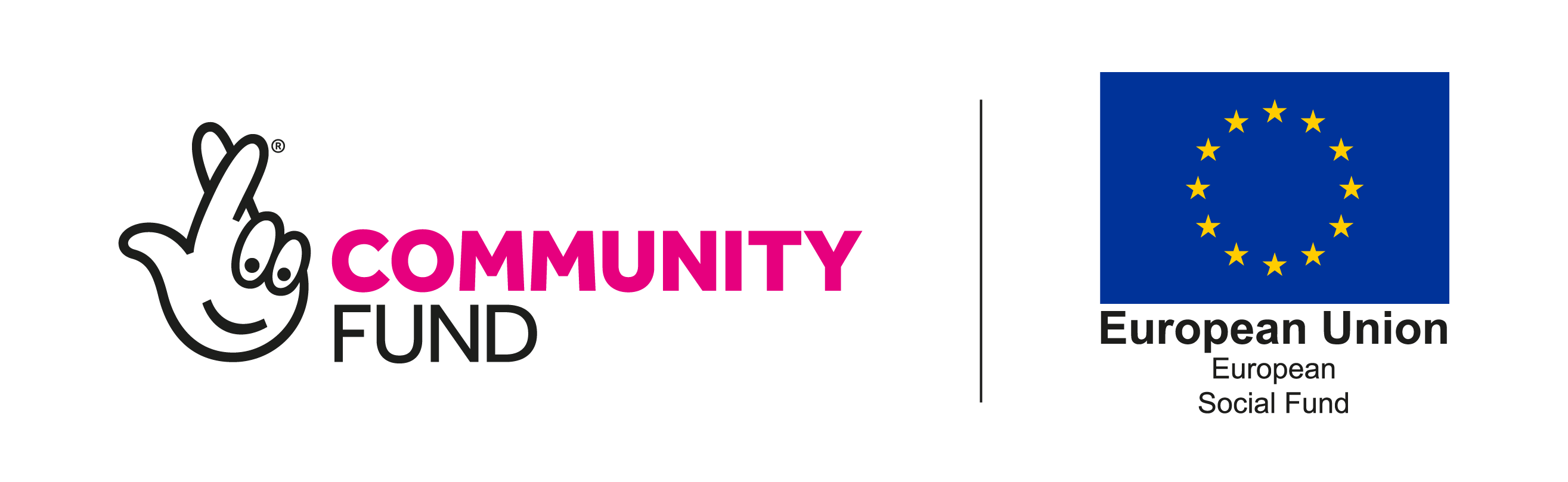 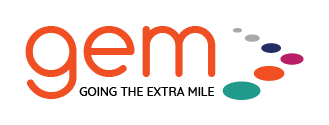 #GEMonline: Friday
#social & #wellbeing
11.15am – 12.15pm 		Create Connections with the GEM team    
9th April			An online group to build friendships and support each other on their employment journeys by building  
16th April 			connections and sharing creative ways to connect and destress. A friendly and informal group           
23rd April 			supported by our GEM team and GEM participants. 					
30th April	 		Register here: 

							
10am – 11am 		Journaling for positivity with Donna 
9th April			Join Donna as she shares some creative ways that writing, drawing and doodling can help release    
16th April 			stress and leave you feeling much more positive. All you will need is an exercise book and some pens.    
23rd April 			Register here: 
30th April
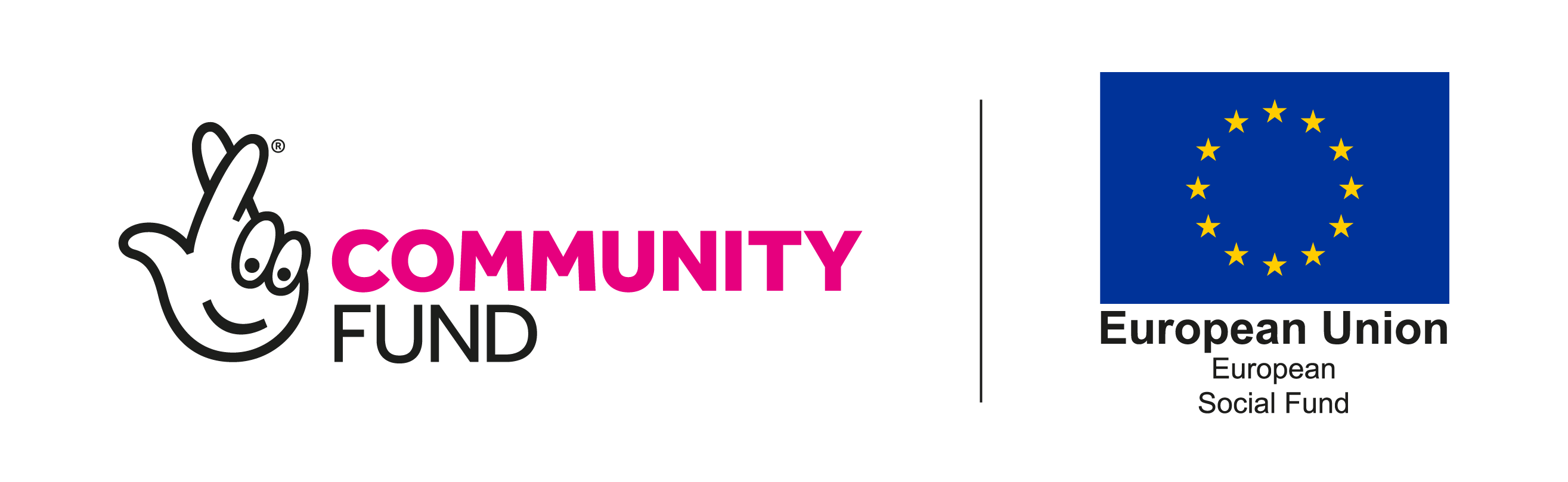 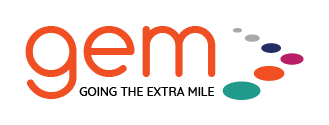 #GEMonline: Friday
#social & #wellbeing
12.30pm – 1.00pm		Kickstart Employer Sessions
23rd April			This is a regular meeting that gives you the opportunity to meet a range of organisations that are
30th April			currently offering excellent employment opportunities for young people aged 16-24 through the	
7th May			government’s Kickstart scheme. You will learn about the scheme, who the organisation is, what is 	
14th May			involved in the placement and how to apply. There will also be information on other current 
21st May			opportunities and a chance to ask questions.
28th May			Register here
4th June
11th June

1pm – 2pm		Medals for Courage Textile Workshop with Amanda
16th April			The aim of this session is to celebrate people’s everyday bravery and courage during lockdown. You 			might want to think about who you would like to make a medal for? It can be anyone, real or fictional, 			someone you know or someone you have never met. It can be anyone you think who has shown 				everyday courage. It can even be you! 
			A pack with materials will be sent after registration but if there are materials, phrases, extra bits of 			decoration or anything else associated with this person, have a think about how you might incorporate 			this into the design of the medal. 
			Register here
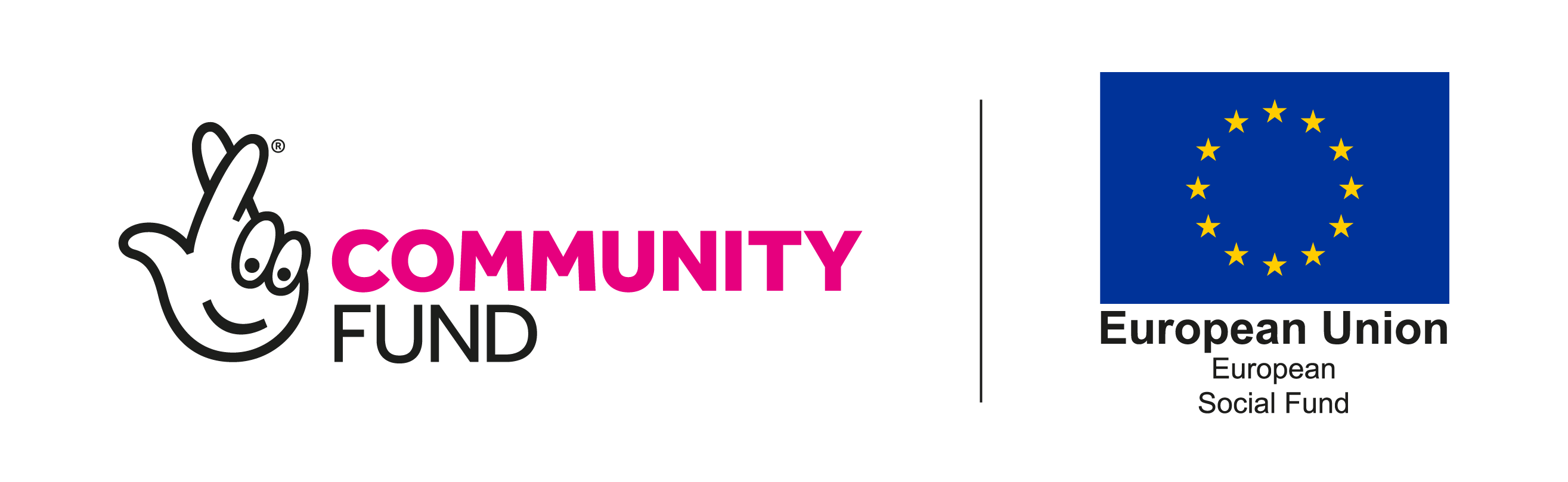